INDIA-BANGLADESH–IRRI COLLABORATION ON SEEDS
Few facts
Mega varieties of Bangladesh - BR11, BRRI dhan 28 & BRRI dhan 29 are widely grown in WB, Assam and Tripura
Indian rice varieties covered approx. 21% area in Bangladesh during the wet season of 2013.
Swarna (MTU 7029), although never released in Bangladesh is now the most popular variety in Aman season in Bangladesh (Bashar, person. Commu.).
Using recent technologies like MABB, a improved /new variety can be developed 2 years.
Stress tolerant varieties released
Varieties released…..
Hence there is need for enhanced collaboration between India and Bangladesh to speed up the process of varietal release and dissemination to the farmers and for more effective utilization of resources.
Regional Workshop for Cooperation on Seed Issues

Dhaka
17 February 2013
Participants from India
Shri Ashish Bahuguna Secretary Agriculture
Dr. Swapan Datta, DDG (Crops), ICAR
Dr. Atanu Purkayastha, JS (Seed)
Dr. P.L. Gautam, Former DDG (CS); Chairperson, NBA and PVFRA
Dr. Subarata Biswas, Principal Secretary (Ag), WB
Dr. Bardhan Roy, ex-JD, RRS, Chinsura
Mr. Selvaraj, Dy Commissioner, MoA
Participants from Bangladesh
Begum  Matia Chowdhury, Hon’ble Minister of Agriculture
Mr. Monzur Hossain, Secretary to the President; former Secretary, MoA
Mr. S.M. Nazmul Islam, Presently Secretary Agriculture, former Chairman, BADC
Mr. Anwar Faruque, Additional Secretary & DG-Seed Wing
Dr. Wais Kabir, former DG, BARC
DG, BRRI; DG, BINA
Other senior Government officials
Scientists from BRRI & BINA
Participants from IRRI
Dr. Bruce Tolentino, DDG (IC)
Dr. Abdelbagi Ismail, Principal Scientist
Dr. U.S. Singh, Senior Scientist (II), South Asia Regional Coordinator-STRASA
Dr. Timothy Russell, Country Representative
Dr. Zainul Abidin, Senior Scientist
Dr. MA Bari, Project Manager-STRASA
Purpose of workshop
To identify key priority areas for collaboration in seed sector to speed up the process of varietal release & dissemination to benefit farmers
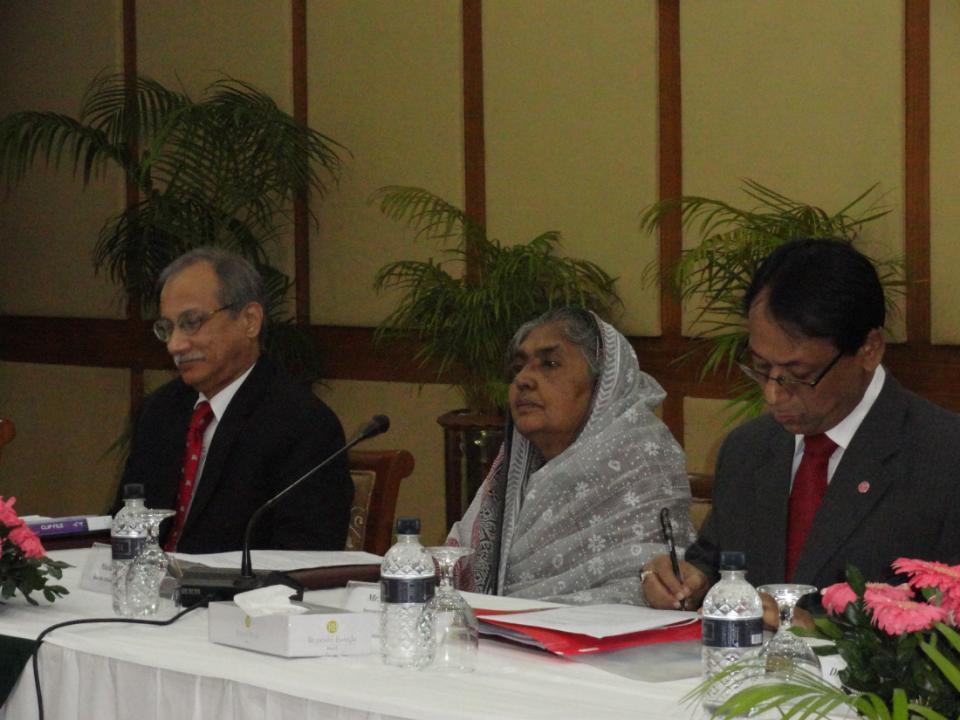 India and Bangladesh: the key players
17 April 2002
11
Policies, Politics, Persistence and Pragmatism:Part 1
16-17 Feb 2013
Decisions
Bangladesh and India will pursue the collaboration in respective countries
IRRI will play the role of facilitator
Annual progress review by the committee: JS (seed) & DDG (crops) from India, DG-Seed wing & DG-BRRI from Bangladesh & IRRI SA Coordinator for seed systems
IRRI will organize annual review meeting
Areas identified for collaboration1. Joint varietal evaluation & release
Joint evaluation of varieties for release in similar agro-climatic conditions, by the respective countries. To start with, this may cover the IRRI lines which are being/will be shared by both India as well as Bangladesh. Simultaneously, efforts would be made to develop a collaborative project involving the three parties to identify and evaluate improved rice breeding lines developed by Indian institutions, Bangladesh institutions and IRRI in both the countries. Collaborative project will address the issues relating to IPR, germplasm exchange etc. Cost for evaluation by national institutions will be borne by the respective countries.
Recommendation
IRRI will work closely with ICAR (Head, Plant Breeding at CRRI and DRR or any other person/ agency decided by ICAR), BRRI (Head, Plant Breeding or any other designated person) and BINA (Head, Plant Breeding or designated person) to develop a collaborative project for joint varietal evaluation and submit the same to Ministry of Agriculture in both the countries for the approval. This project will also consider/ address the IPR issues, if any.
Areas identified for collaboration2. Acceptance of the evaluation data
Reciprocal recognition and acceptance of the research and evaluation data generated in one country for the varietal release for similar agro-climatic condition in the other country.
Recommendation
This may be started with IRRI developed rice lines which are being evaluated in both the countries. It would be essential for the any line to undergo minimum one year IVT testing through AICRIP. In addition, one  year evaluation  in AVT 1 of  AICRIP or one year multi-location  testing in state trials (for state release). Evaluation data of Bangladesh may be considered in lieu of AVT 2 or second year state evaluation for release for similar agro-climatic condition (i.e. acceptance of Bangladesh data for varietal release in WB, Assam and Odisha and Nepal data for UP and Bihar).
Areas identified for collaboration
3. For varieties released in neighbouring country
Reduction of the evaluation time for a variety released in one country by the other country to speed up the varietal release process.

Recommendation
Any variety released in neighbouring country, may be released in India after one year of IVT under ACRIP along with one year of either state evaluation or AVT1 through AICRIP.  There is no need of AVT2 or second year state varietal trial.
Areas identified for collaboration4. Acceptance of PVS data
Recognition of the farmers’ participatory varietal selection (FPVS) data, generated by the scientists, as primary data for the varietal release to accelerate the release process. A joint committee, consisting of experts from IRRI, India and Bangladesh (as nominated by respective Agriculture Secretary and DG, IRRI) will review the issue and suggest any change in the protocols to make them compatible with varietal release system of respective countries.
Recommendation
Farmers participatory varietal selection (PVS) is a very important step, where breeders  themselves  undertake multi-location evaluation at farmers’ fields with the participation of farmers. This captures farmers’ acceptability and creates the awareness among them about new materials. Although it is not compulsory, many breeders have now started doing PVS before forwarding the proposal for release. There is thus need to encourage it and  consider making it compulsory for the rainfed environments, where climatic conditions are highly heterogenous.  In order to encourage breeders to adopt PVS, its data may be taken as primary data for varietal release in lieu of AVT2. However, in order to develop a uniform protocol a committee is being proposed which may submit a standard protocol within 30 days:
Dr. RK Singh,  ex-IRRI Liaison Scientist  and PVS expert as Chairperson
Dr. T. Ram, Principal Scientist, Plant Breeding, DRR.    member
Dr. J.N. Reddy, Principal Scientist, Submergence breeder, CRRI   member
Dr. US Singh, IRRI
Areas identified for collaboration
5. MABB developed varieties 
Simplify the process of evaluation of varieties developed by Marker Assisted Backcross Breeding (MABB). This is necessary as such varieties are developed in the background of local popular varieties. Hence, the new varieties are simply improved version of old popular varieties, retaining all their agronomic and quality traits. India has already taken some steps in this direction. Bangladesh may work in this direction to implement the same after completing the required formalities.

Recommendation 
India has already reduced the time for evaluation by one year (by relaxing the evaluation time from three to two years in IVT and AVT 1) for MAS generated materials in the background of popular varieties.
Areas Identified for Collaboration
6. Pre-release promotion
Promote pre-release seed multiplication and demonstration of promising varieties which are in advance stages of release. This will include the varieties identified for release by the State based on data of AICRIP and State trials. In case of Bangladesh this may be after two years of adaptive trials in Bangladesh. This process will generate awareness of these varieties among the farmers and help in the creation of seed demand, and will also ensure the availability of enough breeder seed to move into seed system once these varieties are formally released/notified. This will also encourage public and private sector seed corporations/companies to engage in seed production and promotion in business mode, which is the most sustainable way of promoting a variety and ensuring its faster spread.
Recommendation
Distribution of seed minikits of non-released varieties used to be practice earlier to get the farmers’ feedback. The experience with stress tolerant rice varieties, Swarna-Sub1 and Sahbhagi dhan, showed that pre-release seed multiplication and minikits distribution could be very useful for rapid out scaling of the varieties. Rice lines which have undergone minimum one year of AICRIP evaluation and one  year of evaluation in state trials may be promoted through seed minikits/demonstrations to create awareness among farmers. These varieties may be called as research varieties and anticipated amount of TL seed may be multiplied by research institutions/NSC/state seed corporations. NSC/ promoting institution may also multiply larger quantity of nuclear and/or breeder seed which, once  a variety is released, may be used for the production of breeder/foundation/certified seed to saturate the entire seed chain.
Areas Identified for collaboration
7. Project on biotechnology 
India and Bangladesh will develop programs for collaboration in application of biotechnological tools for development of different products. IRRI will help in identification of such programs. Cost of the projects would be shared by both the countries.

Recommendation
A joint research proposal for the transfer of stress tolerance QTLs to more mega rice varieties from both the countries  may be developed jointly by ICAR, BRRI and IRRI and submitted for funding by the national/ international agencies/donors. IRRI may coordinate this activity.
Areas identified for collaboration
8. Exchange of germplasm
The parties recognized that exchange of germplasm including that developed by IRRI is very important issue and there is need to discuss it further by involving other stakeholders and considering the provisions of the relevant legislation. 
Recommendation 
DAC & ICAR are handing this matter in accordance with the existing legal framework in consultation with different stakeholders. Progress made so far may be noted during the annual review meeting of this protocol.
Identified for collaboration
9. Review workshop 
IRRI will facilitate the organization of workshops every alternate year involving senior officials and policy makers of India and Bangladesh to share their experiences in field of rice research and development and to identify new areas for the collaboration.  

Recommendation 
IRRI will organize annual review workshop before end of May 2014. Representatives from Nepal, Pakistan, Sri Lanka, Myanmar and Bhutan governments may be invited to explore the possibility of extending this cooperation to other countries in the region. FAO, SAARC and relevant CG Centres may also be invited
Areas Identified for collaboration
10. Private sector & TL seed 
Recognizing that new breeding tools are accelerating the range of materials that will be suitable for many different rice growing environments, the state managed seed production and distribution capacity of the two countries may require supplementation by the private sector. Thus, the two countries agree to develop compatible policies and regulations regarding “truthfully labelled” rice seed.  

Recommendation
There is need to promote private seed companies and public sector seed corporations  to undertake the TL seed multiplication of new varieties. In order to work out the modalities and  create a level playing field for both  public & private sectors, a committee may be constituted for suitable  recommendations.
Areas Identified for Collaboration
11. Harmonization of seed system
Efforts will be made for the harmonization of seed laws, legislation and protocols of two countries to make the collaboration in seed sector more effective. IRRI will facilitate the process.   

Recommendation
IRRI is preparing document on comparative  analysis of the seed systems  in South Asia for consideration by the Ministry of Agriculture in India and Bangladesh for the harmonization of the seed system.
Follow-up action
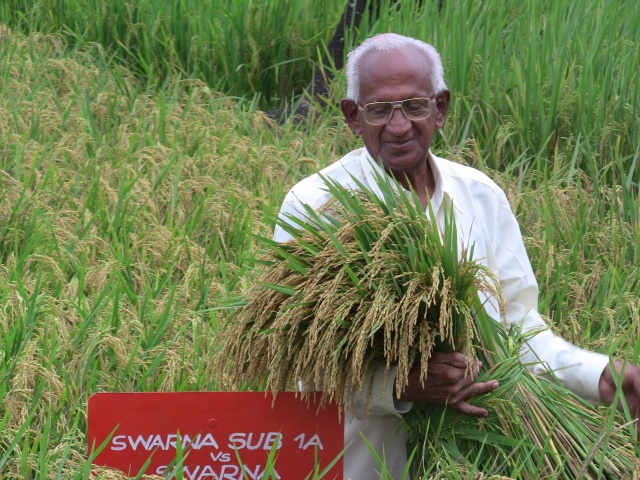 THANK YOU